Funds Under Management
Pension and Fiduciary Service
September 2018
[Speaker Notes: Course Description:

This course teaches students how to verify and calculate funds under management of a fiduciary and to determine if proper protection of a beneficiary’s VA benefits are in place.]
Objectives
Define funds under management (FUM)
Explain policy to supervise and protect funds
Verify FUM
Calculate the amount of VA FUM
Determine if VA FUM requires protection
2
[Speaker Notes: Instructor Notes:

At the end of the lesson, given this training, corresponding references, and access to the Beneficiary Fiduciary Field System (BFFS), the learner will be able to: 
Define funds under management (FUM)
Explain VAs policy to supervise and protect funds
Verify total funds under the fiduciary’s management
Calculate the amount of VA funds under the fiduciary’s management
Determine if VA FUM requires protection]
References
FPM 1.A.1, Fiduciary Program Responsibilities
FPM 2.D.3, Financial Information of the Beneficiary
FPM 2.D.8, Protection of Funds Under Management
FPM 2.F.8, Protection of Funds Under Management FPM 3.B.1, When a Fiduciary Must Account
FPM 4.F.1, Protecting Department of Veterans Affairs (VA) and Private Source Funds
FPM 4.G.1, General Information on Corporate Surety Bonds
FPG, Funds Under Management
3
[Speaker Notes: Instructor Notes:

The following are relevant references for identify and calculate Funds Under Management:	
FPM 1.A.1, Fiduciary Program Responsibilities
FPM 2.D.3, Financial Information of the Beneficiary
FPM 2.D.8, Protection of Funds Under Management
FPM 2.F.8, Protection of Funds Under Management (Minors)
FPM 3.B.1, When a Fiduciary Must Account
FPM 3.D.3, Verifying Income and Expenditures
FPM 4.F.1, Protecting Department of Veterans Affairs (VA) and Private Source Funds
FPM 4.G.1, General Information on Corporate Surety Bonds
FPG, Funds Under Management]
Definitions
Funds Under Management (FUM)
VA FUM
Other FUM
Partially derived
Fully derived
Verify FUM
Calculate FUM
4
[Speaker Notes: Learning Objective:  Define funds under management.
Policy Reference(s): FPM 2.D.3.i, FPM 2.D.3.j
FPG Article:  N/A

Instructor Notes:

Funds Under Management (FUM) is defined as, the combined value of all funds maintained in an account or accounts managed by a fiduciary for a beneficiary, to include any interest income and return on investment derived from any account.  Basically, FUM are all the funds the fiduciary manages on behalf of the beneficiary.

However, not all of the managed funds are from the VA; some may be from VA, SSA, retirement income, etc.  Because we are charged with protecting VA funds, we must delineate between total FUM and the VA portion. The VA portion is called VA Funds Under Management (VA FUM). 

VA FUM is defined as, the value of funds under management that are specifically derived from VA benefits. 

Other Funds Under Management (Other FUM) are defined as, the value of funds under management that are not specifically derived from VA benefits. 

Partially derived refers to when VA funds and other funds (such as Social Security benefits) are direct deposited into the same checking account.  This account is  classified as “partially derived” as the accumulated funds are partially derived from VA benefits, and partially derived from the other source of income.

Whereas, when only VA funds are deposited into an account, that account is considered fully derived; the funds in the account are fully derived from VA benefits.

Classifying accounts in the field examination report (BFFS FElux reporting tool) as either partially derived or fully derived allows BFFS to compare income, expenses, and accounts and calculate the amount of VA FUM and Other FUM for you.  

Verify FUM: When the field examiner must view financial institution statements to account for income and assets.
 
Calculate VA FUM: Analyze all sources of assets, income, and expenses under fiduciary’s management to calculate the amount of VA funds under management.  This will also assist us in determining funds from other sources.]
Supervision of FUM
Required when fiduciary appointed
Proper utilization of benefit
Accurate reporting
Accounting and bond requirements in place
Discovery of misuse
5
[Speaker Notes: Learning Objective:  Explain VAs policy to supervise and protect funds.
Policy Reference(s): FPM 1.A.1. 
FPG Article:  Funds Under Management

Instructor Notes:

Fiduciaries are appointed when a beneficiary is determined unable to manage his/her VA benefits.  VA is required to supervise the management of funds under a fiduciary’s control.  

Supervision ensures:
Proper utilization of benefit funds for the beneficiary and their dependents, if any,
Funds managed by a fiduciary are accurately reported, 
Accounting and bond requirements are in place if necessary, and
Discovery of potential misuse happens at the earliest possible date.]
Policy
Field Examiners must verify FUM, except
When accounting is in place and submitted timely
Spouse fiduciary
Initial appointment – no VA FUM
6
[Speaker Notes: Learning Objective:  Explain VAs policy to supervise and protect funds.
Policy Reference(s): FPM 2.D.3.i
FPG Article:  Funds Under Management

Instructor Notes:

Fiduciary Program policy requires verification of VA funds under management of a fiduciary unless: 
An accounting requirement is already in place and the fiduciary submits accountings timely, or
A Spouse Fiduciary is appointed

At the time of an initial appointment (IA) field examination, the proposed fiduciary does not yet manage VA funds.   IA’s generally begin with a $0 VA FUM balance (no VA funds under management) because the fiduciary has not yet been appointed to manage the funds and/or the fiduciary has not had a properly titled account established to show the fiduciary relationship.  An exception may be if VA appoints a beneficiary as supervised direct pay, or if a fiduciary is holding assets for the beneficiary in a financial account or instrument that reflects the fiduciary relationship.

Exception: If there is a VA retro-active benefit, we presume that it is prepared to be paid during the IA.  If the retro is >$10K, an accounting is required, if it is >$25K, a bond is required.

Note that even at the time of IA, Other FUM (funds other than VA benefits) can still be calculated and documented.]
Verification of FUM
No verbal statements/verification
Financial institution statement(s)
VA Form 21-4718a, Certificate of Balance on Deposit and authorization to Disclose Financial Records
Combined from all accounts
7
[Speaker Notes: Learning Objective:  Verify total funds under the fiduciary’s management.
Policy Reference(s): FPM 2.D.3.i
FPG Article:  Funds Under Management

Instructor Notes:

Field examiners must verify funds under management in all cases (excluding spouse fiduciaries or cases with accounting requirements); verbal verification is not acceptable.  Acceptable methods for verifying funds under management include obtaining a copy of or viewing and documenting information from:
an original, photocopied or computer generated financial institution document which does not exhibit any signs of alteration, not older than 90 days, 
an online statement viewed from the financial institution’s website, or
VA Form 21-4718a, Certificate of Balance on Deposit and Authorization to Disclose Financial Records, obtained from the financial institution.

*Important:  FUM is determined by the combined balances from all accounts.  If the fiduciary oversees a checking account of $3,000, and a savings account of $6,000, then there is a total of $9,000 in FUM.]
Documentation Requirements
8
[Speaker Notes: Learning Objective:  Verify total funds under the fiduciary’s management.
Policy Reference(s): FPM 2.D.3.j
FPG Article:  Funds Under Management

Instructor Notes:

When reviewing financial institution statements….

If the total amount of funds managed is under $10,000, the FE will document the:
name(s) of the financial institution, 
account number(s), 
amount(s) on deposit, and 
date of the financial institution statement ending balance.

If the total amount of funds are greater than $10,000, the FE must use acceptable documentation to determine what liquid assets are derived specifically from VA benefits.  *There is no exception to this policy.   FEs can determine the amount of VA FUM by:
factual evidence that specifically addresses the source of funds, such as a financial institution statement that confirms only VA benefits are deposited, or
a determination of the amount of VA funds derived from the BFFS FElux*.

*Field Examiners typically use the BFFS FELux to calculate the amount of VA FUM.  The Accounting Wizard may also be used at any time to calculate FUM; it does not need to be used solely for auditing accountings.  Use of the Accounting Wizard especially helps when trying to retroactively calculate FUM and VA FUM.]
Verification Follow-Up
Request VA Form 21-4718a or financial institution documents
30-day task within work item
Unacceptable response:
Verbal verification
Written response
Telephone verification (automated teller)
9
[Speaker Notes: Learning Objective:  Verify total funds under the fiduciary’s management.
Policy Reference(s): FPM 2.D.3.i
FPG Article:  Funds Under Management

Instructor Notes:
Field examination reports (FElux) and work items cannot be completed without verification of FUM.  If the field examiner is unable to verify FUM in the field, the FE or LIE must verify FUM prior to closing the field examination.  

This verification can be requested from the fiduciary via VA Form 21-4718a, Certificate of Balance on Deposit and Authorization to Disclose Financial Records, or financial institution documents.  It is recommend that a 30-day task be set in the work item to control for receipt of the information.

Unacceptable verification methods include: 
Verbal verification
Written response
Telephone verification (automated teller)]
Calculate FUM
When account(s) show more than $10,000
Factual evidence of VA funds on deposit, or
Complete a BFFS FUM Determination
Use Accounting Wizard or FElux
Push to beneficiary record
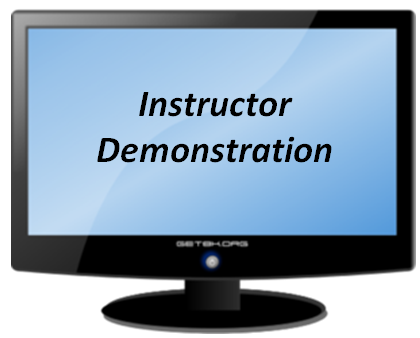 10
[Speaker Notes: Learning Objective:  Calculate the amount of funds under management.
Policy Reference(s): FPM 2.D.3.j
FPG Article:  Funds Under Management

Instructor Notes:
When an account or multiple accounts have combined balances more than $10,000, a calculation of the VA-derived funds must be completed.  VA funds under management must be determined by factual evidence of VA funds on deposit, or completion of a FUM determination using one of the tools available in the Beneficiary Fiduciary Field System (BFFS).  

Factual evidence consists of clear evidence, such as a financial institution statement, that shows only VA funds are deposited into the account.   If factual evidence exists showing that only VA funds are deposited into a count (no other income sources), then the balance on account is the VA FUM.

If there is no factual evidence available, the Accounting Wizard or FElux must be utilized by entering:
Prior VA and Other FUM (if any)
VA income, VA income not subject to fiduciary fee (eg. retroactive benefit payment or VA funds transferred from prior fiduciary), non-VA income and interest income
Expenses and VA-approved fees  

Instructor Live Demonstration:  Navigate to BFFS and demonstrate how to create and complete a new Accounting Wizard (even when not attached to a specific beneficiary or work item).  Also, demonstrate how a FElux utilizes assets, income, expenses, and prior FUM (if any) to calculate the breakdown between VA and other FUM.   Tell students they can use the FPG article, Funds Under Management to assist with calculating FUM. 

*Important* - explain the “push to beneficiary record” function; amounts of FUM from the Accounting Wizard or FElux will not display on the beneficiary record if the push to bene record (or manual entry) is not completed.]
Assets in FElux
All financial assets in FElux
Checking Account
Savings Account
Certificates of Deposit (CD)
Individual Retirement Account (IRA)
Stocks and Bonds
Document how derived
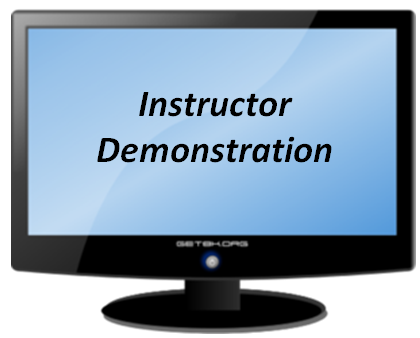 11
[Speaker Notes: Learning Objective:  Calculate the amount of funds under management.
Policy Reference(s): FPM 2.D.3.k
FPG Article:  Funds Under Management

Instructor Notes:

FEs must document, and LIE must confirm, that all financial assets show in the Assets section of the FElux.  This plays an important role in determining FUM, otherwise the FUM tool (within FELux) will not calculate FUM and VA FUM totals accurately.
 
Financial assets may consist of, but are not limited to:
Checking Account
Savings Account
Certificates of Deposit (CD)
Individual Retirement Account (IRA)
Stocks and Bonds

It is imperative that the FE completing the FElux mark whether each account is fully derived, partially derived, or not derived from VA funds (remember the definitions from the beginning of this training).
 
Instructor Live Demonstration:  Navigate to a BFFS FELux and demonstrate how to enter and/or view assets and how to mark how they are derived.]
Presumption as to Use
Computed on percentage of total income
No presumption that VA funds expended first
Use Accounting Wizard and/or FElux
12
[Speaker Notes: Learning Objective:  Calculate the amount of funds under management.
Policy Reference(s): FPM 4.F.1.d
FPG Article:  Funds Under Management

Instructor Notes:

All income handled by a beneficiary’s fiduciary is expected to be used for the care and maintenance of the beneficiary and any dependents.  Unless factual evidence exists that specifically addresses the source of funds (i.e. a bank statement showing that only VA funds are deposited into an account), the funds under management derived from VA benefits will be computed based on the percentage of total income received.

There is no presumption that VA funds are expended first.

Example: A Veteran receives $1,000 per month in VA benefits and $1,000 per month from the Social Security Administration. The Veteran’s expenses are $500 per month. If no factual evidence source of funds exists, Fiduciary Hub personnel will assume that $250 in VA benefits and $250 in Social Security benefits was expended each month to meet the Veteran’s expenses. 

As previously mentioned and demonstrated, the Accounting Wizard and FElux can automatically perform the FUM calculation.]
Funds Protection
13
[Speaker Notes: Learning Objective:  Determine if VA FUM require protection.
Policy Reference(s): FPM 2.D.8.a, FPM 2.F.8, FPM 3.B.1.a, FPM 4.G.1.a
FPG Article:  Funds Under Management

Instructor Notes:

Finally, determining VA FUM is critical to ensuring that accountings and bonds are in place to protect the funds and prevent and/or identify misuse as early as possible.

Accountings are required when VA FUM exceeds $10K. 
Bonds (and accountings) are required when VA FUM exceeds $25K.
 
**The fiduciary must be notified if/when an accounting and/or bond are necessary.]
Questions
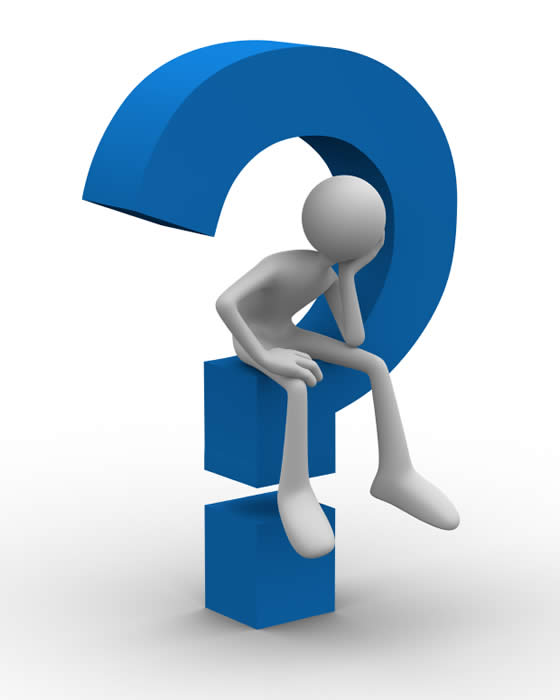 FUM Definitions and Policy
Supervision of FUM
Verification of FUM
Documentation Requirements
Verification and Follow-up
Calculate FUM
Assets in FELux
Presumption as to Use
Funds Protection
14
[Speaker Notes: Instructor Notes:

(Recall)  These are our learning objectives as stated from the beginning of the training:
Define funds under management (FUM)
Explain policy to supervise and protect funds
Verify FUM
Calculate the amount of VA FUM
Determine if VA FUM requires protection

(Recap) We discussed each of these learning objectives through the following topics in each slide today:
FUM Definitions and Policy
Supervision of FUM
Verification of FUM
Documentation Requirements
Verification and Follow-up
Calculate FUM
Assets in FELux
Presumption as to Use
Funds Protection

Are there any additional questions?]
TMS Assessment & Survey
An assessment and satisfaction survey have been assigned to you in TMS.
You should be able to complete the survey and assessment within ten minutes.
Be sure to complete the survey and assessment to receive credit for this training.
15
[Speaker Notes: Instructor Notes:

An assessment and satisfaction survey have been assigned to you in TMS.
You should be able to complete the survey and assessment within ten minutes.
Be sure to complete the survey and assessment to receive credit for this training.]